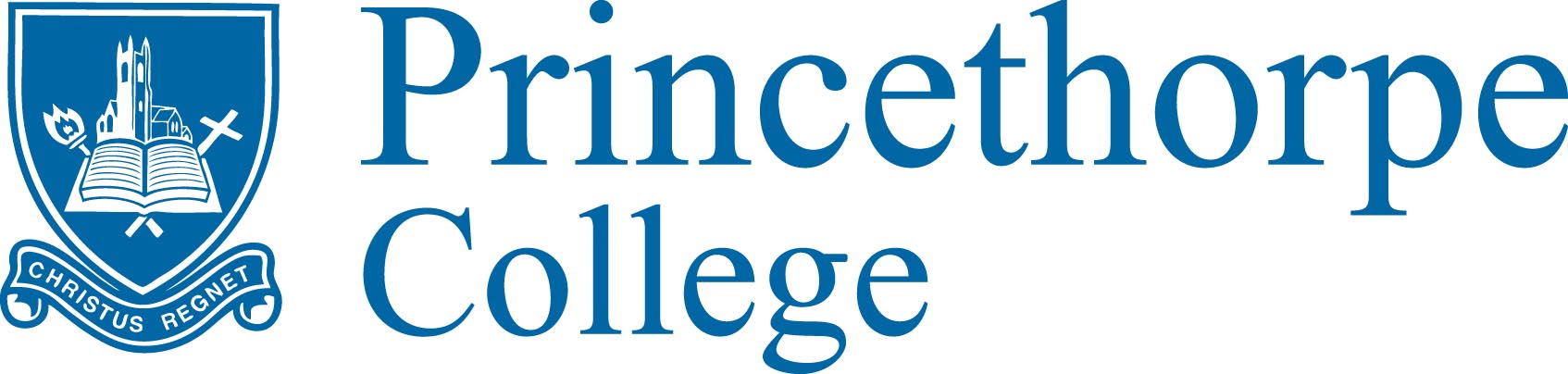 Careers Guidance at Princethorpe College
Jacqui Quinney
 Head of Careers & UCAS Coordinator
What do our students do after Princethorpe?
Upper Sixth Leavers' Destinations 2018
Princethorpe college 
Sixth Form
Careers programme
Y9 
Careers sessions in REAL time. 
Careers staff at Parents evenings.
 
Y10/11 
one-to-one interviews
Careers staff at Parents evenings.
Unifrog/Kudos
Work experience
University and Apprenticeship Fair/Careers Fair

6th Form
One-to-one interviews
University talks
Employer insight talks
University and Apprenticeship Fair/Careers Fair
Unifrog
Careers: some tips for parents…
Y9 options are important but very hard to make any big mistakes (except Art)

Work experience is REALLY important – any time from Y10; school promotes it in Y11

Arts/Humanities graduates are still sought after by graduate recruiters – they want good degrees from good universities

Shortage areas in employment include: archaeology, quantity and building surveying, engineering, digital technology and cyber security, creative industries, data science, healthcare professions (nursing), chef etc…

University is not the only route into many professions
Degree apprenticeships/school leaver schemes
Can you help us?
Careers Fair exhibition
career insight talks
practice interviews
work experience

jacquiquinney@Princethorpe.co.uk